Mobilinternet semlegesség gyakorlati mérése
Ritoók Zsigmond
2019.05.16.
2
Mobilinternet semlegesség gyakorlati mérése
Mérőrendszer elhelyezkedése
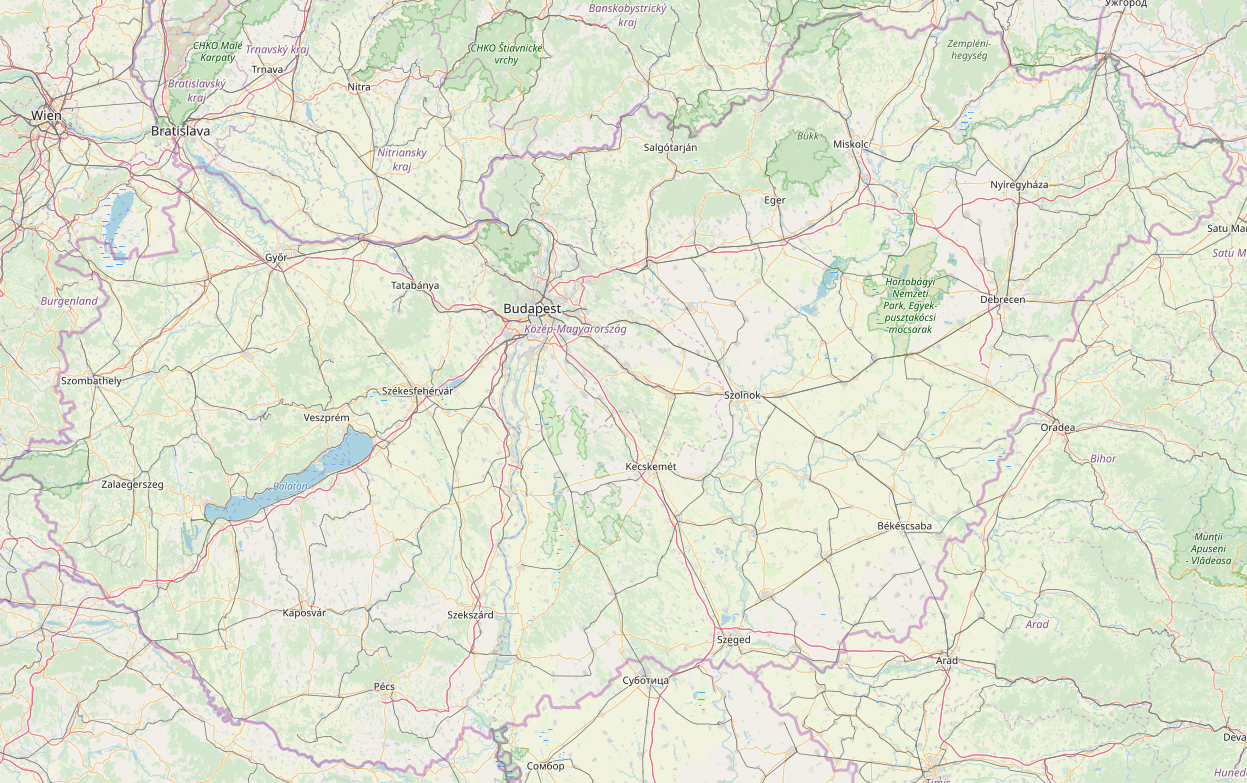 Miskolc
Mérőfej
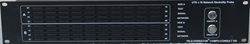 Sopron
Budapest
Mérőfej
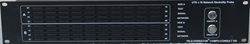 Mérőfej
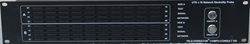 Mérés vezérlő
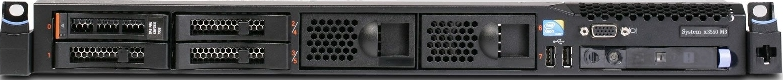 Pécs
Mérőfej
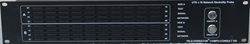 Térkép forrása: https://www.openstreetmap.org/#map=8/47.184/19.509
3
Mobilinternet semlegesség gyakorlati mérése
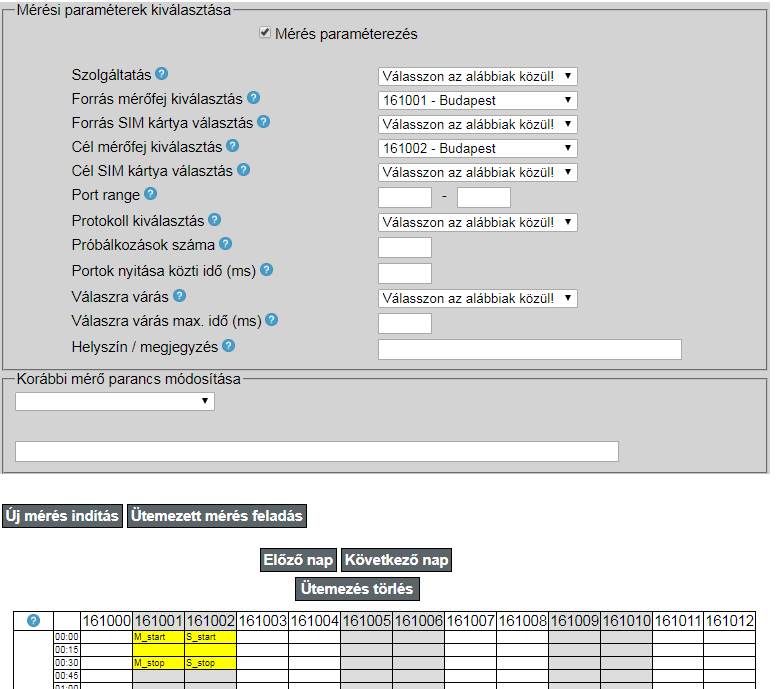 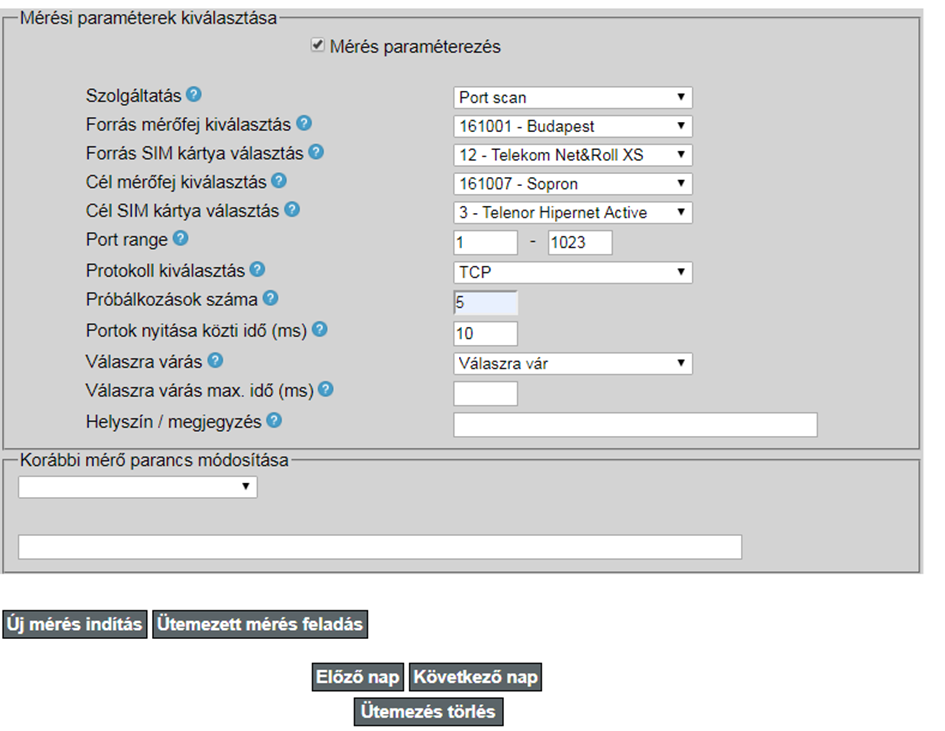 Ütemezett  portscan mérés beállítása
4
Mobilinternet semlegesség gyakorlati mérése
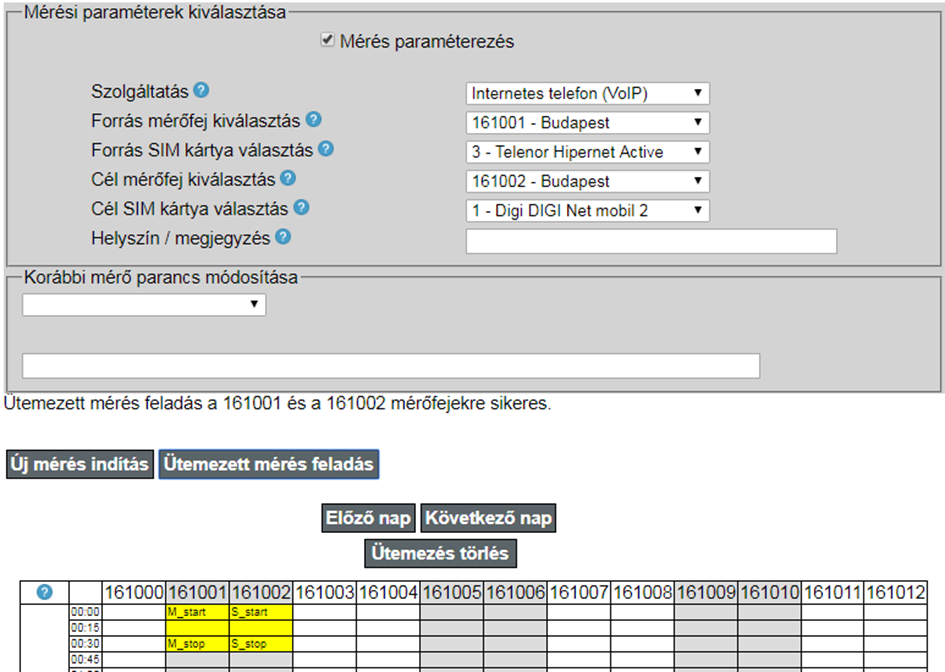 Ütemezett  alkalmazás mérés beállítása
5
Mobilinternet semlegesség gyakorlati mérése
Egy előre beütemezett tábla
Mérőfejek státuszai
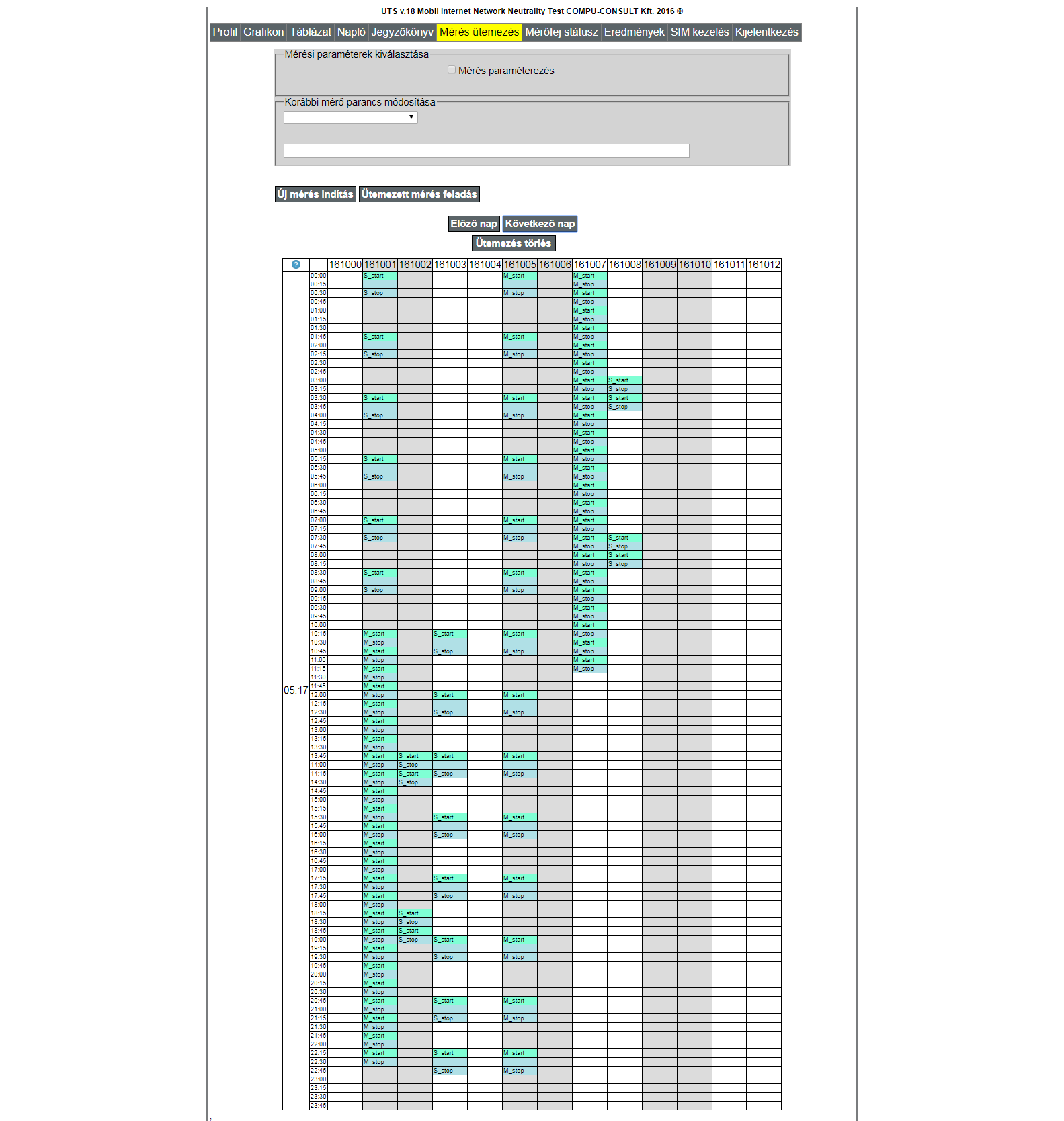 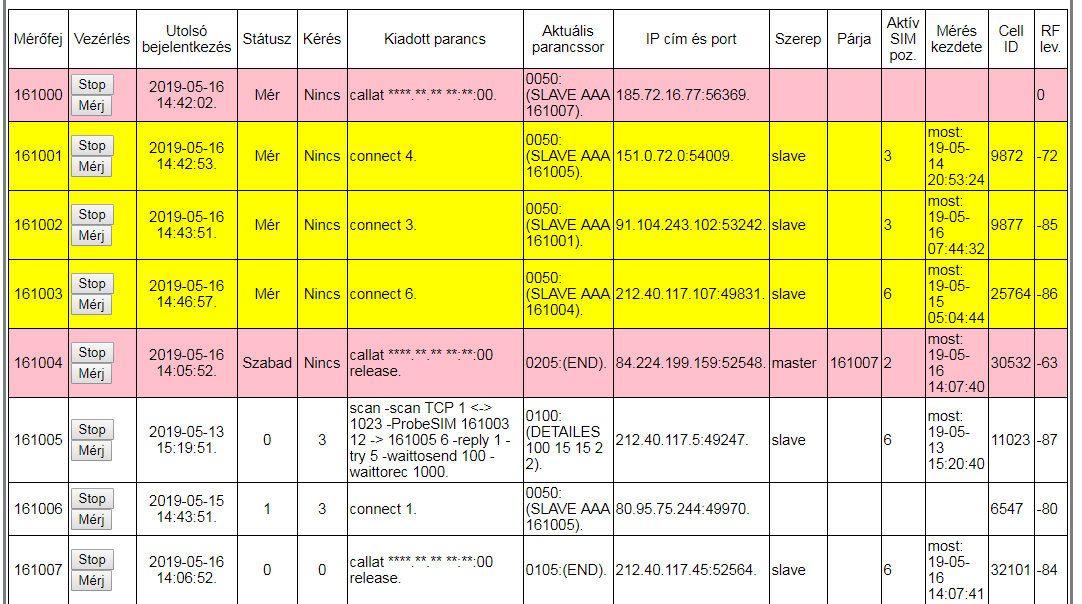 6
Mobilinternet semlegesség gyakorlati mérése
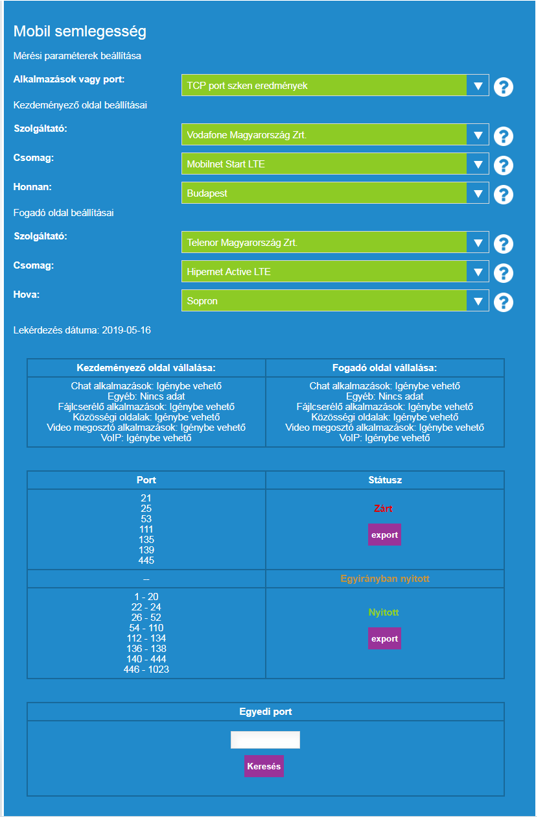 Mérési eredmények https://szelessav.net/hu/uts_18oldalon
Port  scan mérések megjelenítése
7
Mobilinternet semlegesség gyakorlati mérése
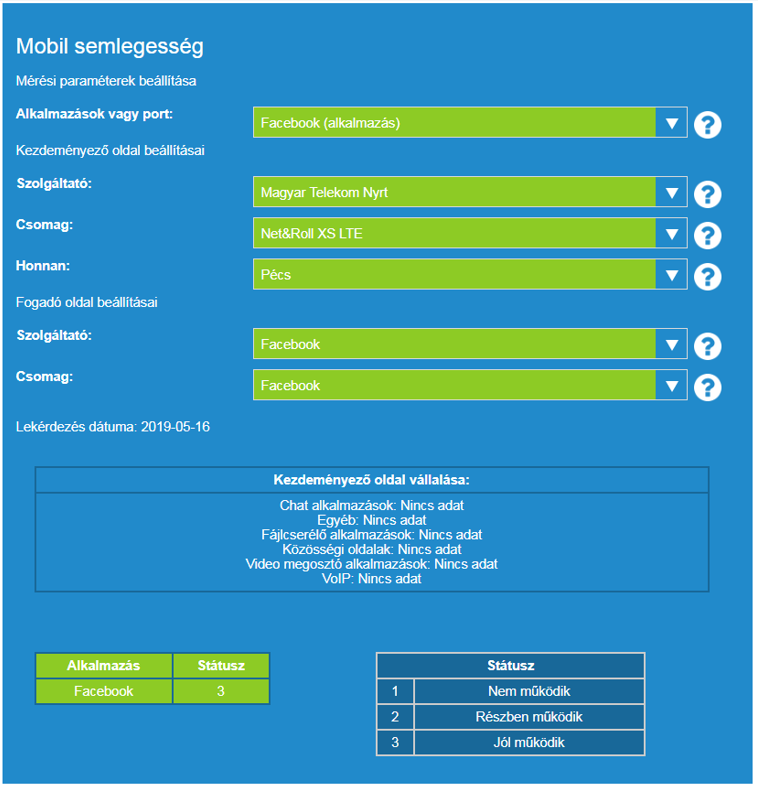 Mérési eredmények https://szelessav.net/hu/uts_18oldalon
Alkalmazás mérések megjelenítése
Köszönöm a figyelmet